Fructose and galactose metabolism
Dr ali saadi
Biochemistry
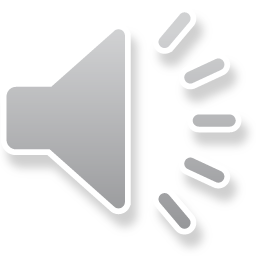 Fructose :
Fructose is a  simple monosaccharide that found in many plants,where it is often bounded to glucose to form disaccharide SUCROSE. 
It is one of the three monosacchrides that absorbed directly during the digestion process. ( glucose and galactose ).
Pure ,dry fructose is a white , odorless ,crystalline solid ,water soluble sugar.
It is found in the honey, tree ,fruits, berries, and root vegetables.
All forms of fructose are added to foods and drinks for palatability and taste enhancement, but excessive consumption of fructose may lead to obesity and insulin resistant diabetes elevated LDL and cardiovascular disease.
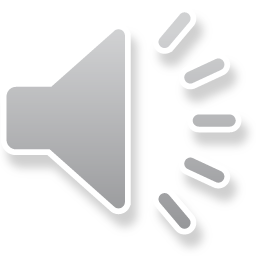 How is fructose metabolized??
A. Phosphorylation of fructose:
>For fructose to enter the pathways of intermediary metabolism, it must first be  phosphorylated. This can be accomplished by either hexokinase or fructokinase. 
 
>>unless the intracellular concentration of fructose becomes unusually high, the normal presence of saturating concentrations of glucose means that little fructose is converted to fructose 1-phosphate by hexokinase. 
Fructokinase  is found in the liver   and converts fructose to fructose 1-phosphate, using ATP as the phosphate donor.
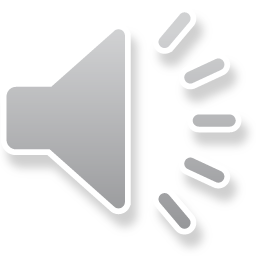 B. Cleavage of fructose 1-phosphate
>Fructose 1-phosphate is not phosphorylated to fructose 1,6-bis -phosphate , but is cleaved by aldolase B  to dihydroxy acetone phosphate (DHAP) and glyceraldehyde
>>DHAP can  directly enter glycolysis by coverting to glyceraldehyde 3-phosphate and then pyruvate  or converted to fructose 1,6 phosphate that enters gluconeogenesis .
>>>whereas glyceraldehyde can be metabolized either to glyderaldehyde 3- phosphate by glyceraldehyde kinase (and enter glycolysis ) OR further converted to glycerol 3- phosphate by glycerol 3 phosphate dehydrogenase and converted to triglyceride (fat ).
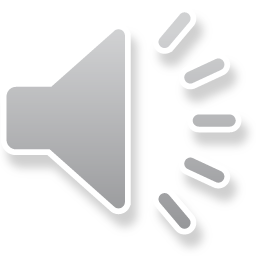 Fructose metabolism
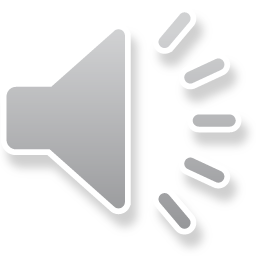 Fat (triglyceride)
Abnormalities in fructose metabolism
The lack of two important enzymes in fructose metabolism results in the development of two inborn errors in carbohydrate metabolism – essential fructosuria and hereditary fructose intolerance
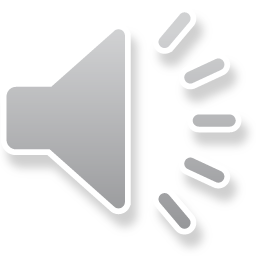 Essential fructosuria
The absence of fructokinase results in the inability to phosphorylate fructose to fructose-1-phosphate within the cell. 
As a result, fructose is neither trapped within the cell nor directed toward its metabolism. 
Free fructose concentrations in the liver increase and fructose is free to leave the cell and enter plasma. 
This results in an increase in plasma concentration of fructose, eventually exceeding the kidneys' threshold for fructose reabsorption resulting in the appearance of fructose in the urine. 
Essential fructosuria is benign asymptomatic condition.
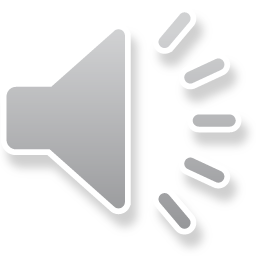 Hereditary fructose intolerance
The absence of fructose-1-phosphate aldolase (aldolase B) results in the accumulation of fructose 1 phosphate in hepatocytes, kidney and small intestines. 
An accumulation of fructose-1-phosphate following fructose ingestion inhibits glycogenolysis (breakdown of glycogen) and gluconeogenesis, resulting in severe hypoglycemia.
 It is symptomatic resulting in severe hypoglycemia, abdominal pain, vomiting, hemorrhage, jaundice, hepatomegaly, and hyperuricemia eventually  to death.
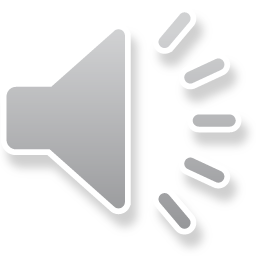 Galactose metabolism
The major source of galactose is lactose 
Galactose enters glycolysis by conversion into galactose 1- phosphate 
Site : liver 
Galactose 1 phosphate bind to UDP to form glucose 1 phosphate through enzyme galactose uridyl transferase . 
Then under the effect of mutase enzyme change glucose 1 phosphate to glucose 6 phosphate and enter glycolysis.
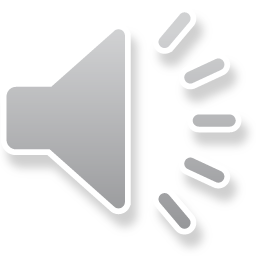 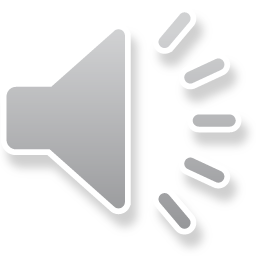 Galactosemia
It is a disease that leads to increase blood galactose due to defect in galactose metabolism ( enzyme galactokinase or galactose uridyl transferase) .
Lead to cataract ,hypoglycemia , jaundice and liver failure .
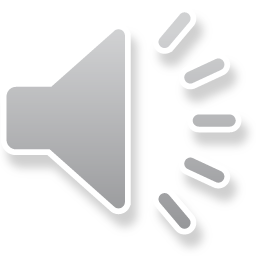 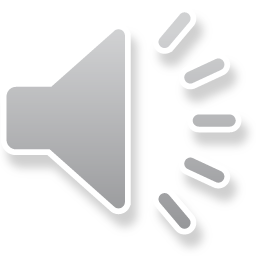 Thank you
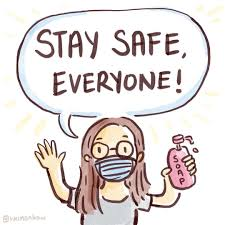 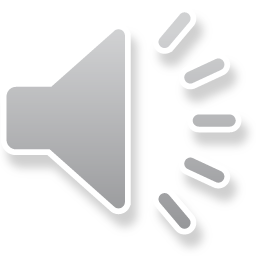